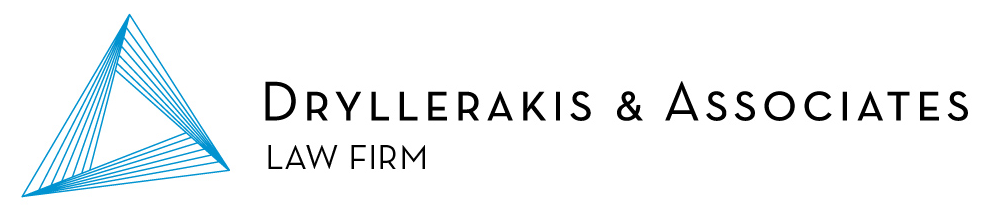 ΠΑΡΟΥΣΙΑΣΗ
ΝΟΜΙΚΟ 
ΔΕΛΤΙΟ
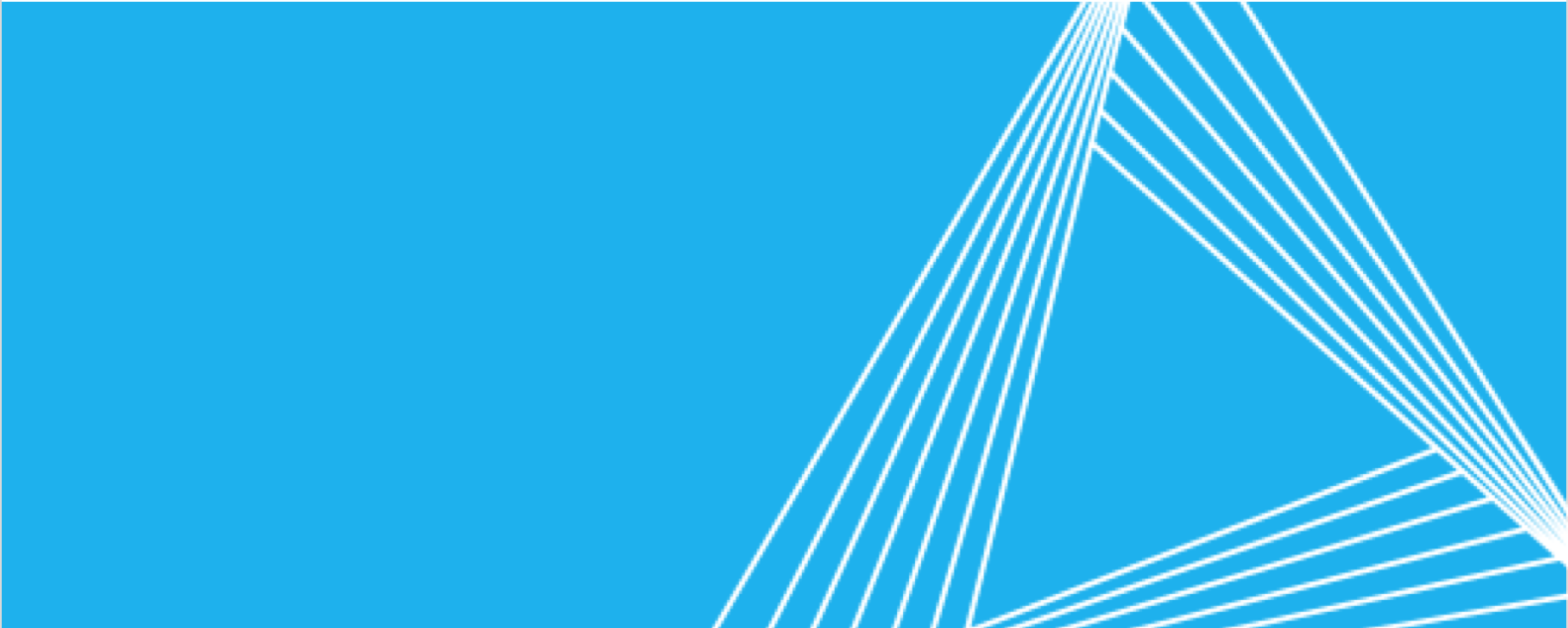 ΠΡΑΓΜΑΤΙΚΟΣ ΔΙΚΑΙΟΥΧΟΣ
(beneficial owner)
Έννοια – Τι αλλάζει στη φορολογία
Νικολαΐα - Άννα Λεπίδα
Δικηγόρος
ΠΡΟΤΑΣΕΙΣ ΓΙΑ ΜΙΑ ΔΙΚΑΙΗ ΑΠΟΤΕΛΕΣΜΑΤΙΚΗ ΦΟΡΟΛΟΓΙΚΗ ΠΟΛΙΤΙΚΗ ΕΝΑΝΤΙ ΤΩΝ ΕΠΙΧΕΙΡΗΣΕΩΝ | CCI FRANCE – GRÈCE | 20.06.2019
H ΕΝΝΟΙΑ TOY ΠΡΑΓΜΑΤΙΚΟΥ ΔΙΚΑΙΟΥΧΟΥ
 ΣΕ ΔΙΕΘΝΕΣ ΕΠΙΠΕΔΟ
ΑΝΤΑΛΛΑΓΗ ΠΛΗΡΟΦΟΡΙΩΝ
ΛΟΙΠΕΣ ΔΡΑΣΕΙΣ
ΟΟΣΑ / OECD
1988 Convention on Mutual Administrative Assistance in Tax matters

FATCA + IGAs

CRS

Multilateral Competent Authority Agreement on automatic exchange of financial account info

Multilateral Competent Authority Agreement on the exchange of CbC reports
BEPS 
ΔΡΑΣΗ 6
1977 Υπόδειγμα φορ. σύμβασης

1986  Conduit Company Report

2003 Αναθεωρημένη Έκδοση Σχολίων 

2014 Αναθεωρημένη Έκδοση Σχολίων
Ερμηνεία όρου Β.Ο. υπό πρίσμα και αντικείμενο Σύμβασης και πρόληψη Φοροαποφυγής, Φοροδιαφυγής
Εταιρεία –όχημα: περιορισμένες εξουσίες «καταπιστευτικού ή απλού διαχειριστή»
P.P.T
L.O.Β.
ΟΧΙ ΔΙΚΑΙΟΥΧΟΣ
Συμβατική ή εκ του νόμου υποχρέωση καταβολής π.χ. μερισμάτων σε 3ον, ή κατ’ ουσίαν δεν έχει δικαίωμα χρήσης και απόλαυσης αυτών
M.L.I.
H ΕΝΝΟΙΑ TOY ΠΡΑΓΜΑΤΙΚΟΥ ΔΙΚΑΙΟΥΧΟΥ
 ΣΕ ΕΝΩΣΙΑΚΟ ΕΠΙΠΕΔΟ
Γενική αρχή δικαίου ΕΕ: Oι πολίτες δεν μπορούν να επικαλούνται δολίως ή καταχρηστικώς τους κανόνες δικαίου της ΕΕ
Οδηγία ΤΟΚΩΝ / ΔΙΚΑΙΩΜΑΤΩΝ – Οδηγία 2003/49/ΕΚ
Ως Β.Ο. μόνον εφόσον δέχεται πληρωμές για ίδιον λογαριασμό και όχι με την ιδιότητα διαχειριστή ή του εξουσιοδοτημένου υπογράφοντα για λογ/μο άλλου προσώπου
Οδηγία ΜΗΤΡΙΚΩΝ / ΘΥΓΑΤΡΙΚΩΝ - Οδηγία 90/435/ΕΟΚ 
Αναφορά σε αποδέκτη εισοδήματος, όχι σε B.O.
ΥΠΟΧΡΕΩΤΙΚΗ ΑΥΤΟΜΑΤΗ ΑΝΤΑΛΛΑΓΗ ΠΛΗΡΟΦΟΡΙΩΝ - Οδηγία 2011/16/ΕΕ
Οδηγία 2014/107/ΕΕ – Αναφορά σε Δικαιούχο λογαριασμού και σε ελέγχοντα νομική οντότητα πρόσωπα
Οδηγία 2018/822/ΕΕ – Υποχρέωση γνωστοποίησης διασυνοριακών ρυθμίσεων από ενδιάμεσο πρόσωπο. Εμπίπτει και η επιχείρηση απόκρυψης UBO
ΠΛΑΙΣΙΟ ΚΑΤΑΠΟΛΕΜΗΣΗΣ ΝΟΜΙΜΟΠΟΙΗΣΗΣ 
ΕΣΟΔΩΝ ΑΠΟ ΕΓΚΛΗΜΑΤΙΚΕΣ ΔΡΑΣΤΗΡΙΟΤΗΤΕΣ
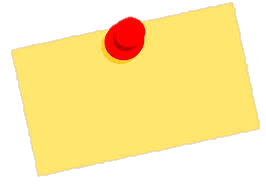 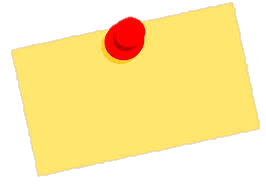 Κανονισμός 
2019/758
Οδηγία 
2015/849
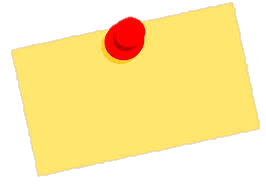 Επέκταση πρόσβασης στο κεντρικό Μητρώο
Μητρώο πραγματικών δικαιούχων
Ορισμός UBO
Μέτρα δέουσας επίτευξης
Αντιμετώπιση περιορισμών πρόσβασης σε πληροφορίες για Β.Ο. λόγω νομοθεσίας τρίτης χώρας
Οδηγία 
2018/843
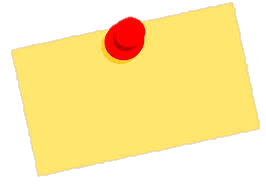 Ενίσχυση ποινών
Οδηγία 
2018/1673
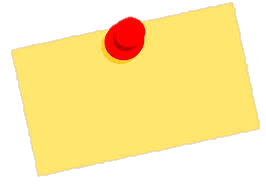 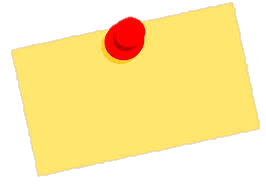 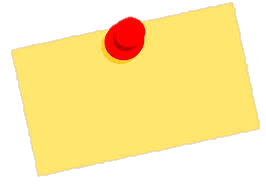 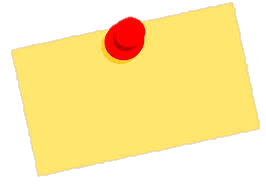 ΣΥΜΦΩΝΙΑ ΒΙΕΝΝΗΣ
FATF
ΣΥΣΤΑΣΕΙΣ
ΔΙΕΘΝΗΣ ΣΥΜΦΩΝΙΑ Η.Ε.
ΣΥΜΦΩΝΙΑ
ΣΤΡΑΣΒΟΥΡΓΟΥ
H ΕΝΝΟΙΑ TOY ΠΡΑΓΜΑΤΙΚΟΥ ΔΙΚΑΙΟΥΧΟΥ
 ΣΤΟ ΕΘΝΙΚΟ ΔΙΚΑΙΟ
Ν. 3091/02
(Ε.Φ.Α.)
ΝΟΜΙΚΗ ΕΡΜΗΝΕΙΑ
Δήλωση ΦΠ που κατέχουν τις μετοχές της Εταιρείας και των συμμετεχουσών παρένθετων οντοτήτων
Ν. 4557/18
ENNOIA BENEFICIAL OWNER
Έννοια Β.Ο.
Ενδείξεις άμεσου και έμμεσου ελέγχου. 
Εξαιρέσεις. 
Ειδική αναφορά στoυς Β.Ο. των καταπιστευμάτων (trusts).
ΕΡΜΗΝΕΙΑ ΒΑΣΕΙ ΟΙΚΟΝΟΜΙΚΗΣ ΑΝΑΛΥΣΗΣ
ΕΝΝΟΙΕΣ TOY ΠΡΑΓΜΑΤΙΚΟΥ ΔΙΚΑΙΟΥΧΟΥ
ΝΟΜΟΛΟΓΙΑ ΔΕΕ
C-115/16, C-118/16,
C-119/16, C-299/16
C-116/16, C-117/16
Equity Funds
Y USA Inc (Listed)
A Luxembourg Holding
Y Global Bermuda
C Luxembourg (SPV)
Y Cyprus Ltd
N Denmark I (SPV)
Y Denmark ApS
Y Netherlands BV
T Denmark (target)
ΝΟΜΟΛΟΓΙΑ ΔΕΕ – ΚΡΙΣΕΙΣ
Σε περίπτωση δόλιας ή καταχρηστικής πρακτικής, να μην χορηγείται απαλλαγή φόρου σε φορολογούμενο ακόμη και ελλείψει διατάξεων του εθνικού δικαίου ή διεθνών συμβάσεων που να προβλέπουν τέτοια άρνηση – ΓΕΝΙΚΗ ΑΡΧΗ ΔΙΚΑΙΟΥ ΕΕ
Για την απόδειξη καταχρηστικής πρακτικής απαιτείται: 
(α) 		Σύνολο αντικειμενικών περιστάσεων. 
		ΤΥΠΙΚΗ ΤΗΡΗΣΗ προϋποθέσεων – ΜΗ επιτευχθείς με τη ρύθμιση ΣΚΟΠΟΣ

(β) 		Ύπαρξη υποκειμενικού στοιχείου.
		ΒΟΥΛΗΣΗ ενδιαφερομένου να αποκομίσει ΟΦΕΛΟΣ από τη ρύθμιση της Ένωσης 	ΔΗΜΙΟΥΡΓΩΝΤΑΣ ΤΕΧΝΗΤΑ τις προϋποθέσεις ΑΝΑΓΚΑΙΕΣ για το όφελος αυτό
ΒΑΡΟΣ ΑΠΟΔΕΙΞΗΣ προσδιορισμού του δικαιούχου φέρει  ο φορολογούμενος
Σε περίπτωση απάτης ή κατάχρησης δεν μπορεί να προβληθεί  η εφαρμογή των ελευθεριών της ΣΛΕΕ
Ευχαριστώ για την προσοχή σας
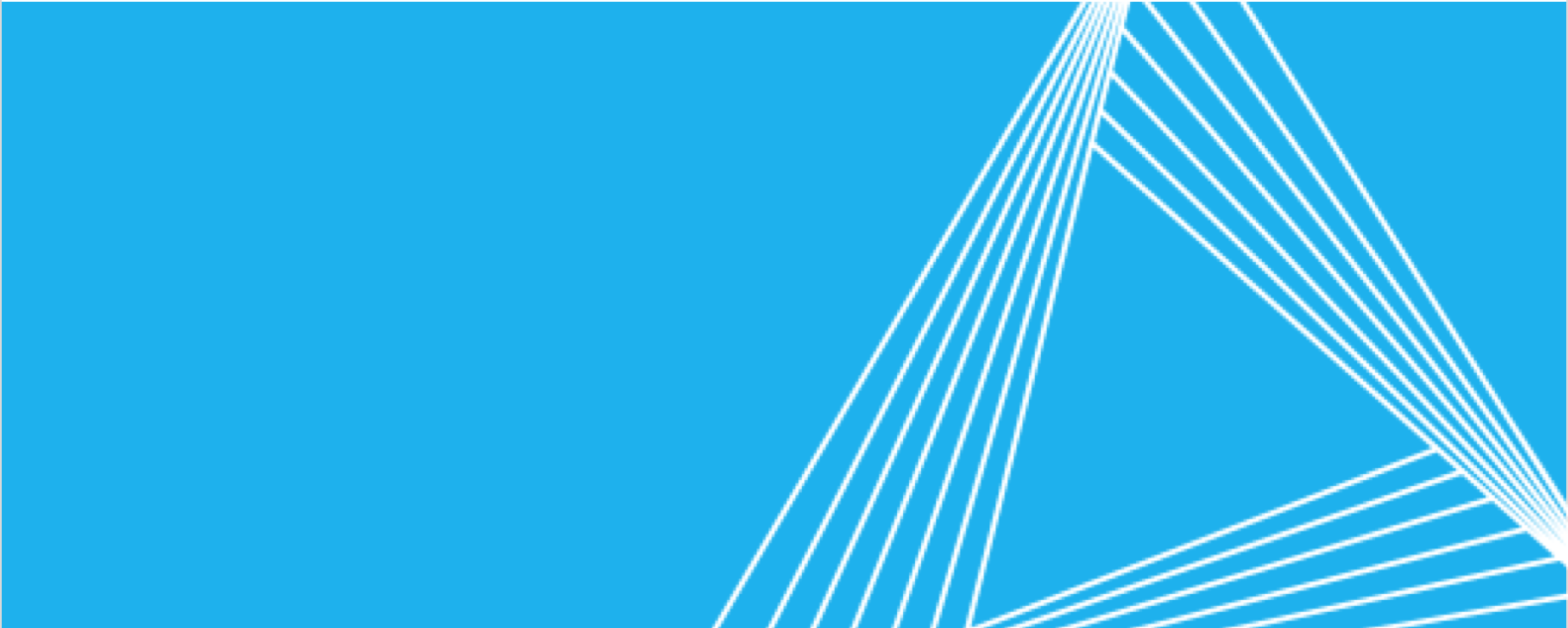 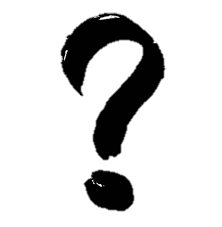 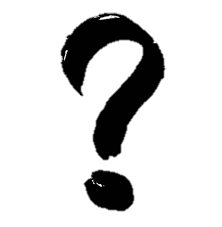 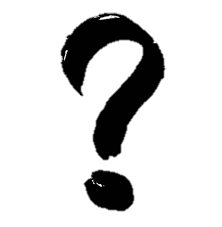 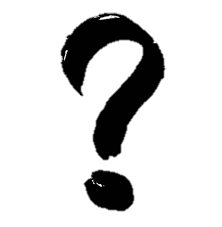 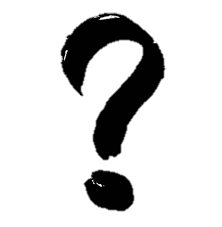 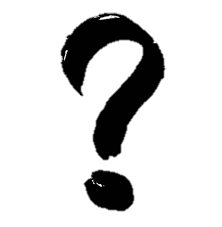 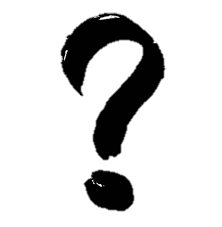 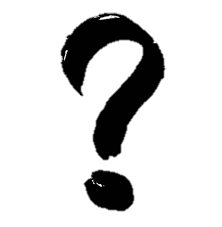 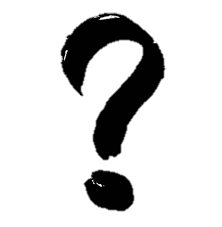